Task Cards for Stations—Looking Back in Time Using Fossil Evidence
Teacher Directions:
Print off the task cards for each station
Laminate if possible.
Place the task card with the matching specimen or photo at a station or desk.
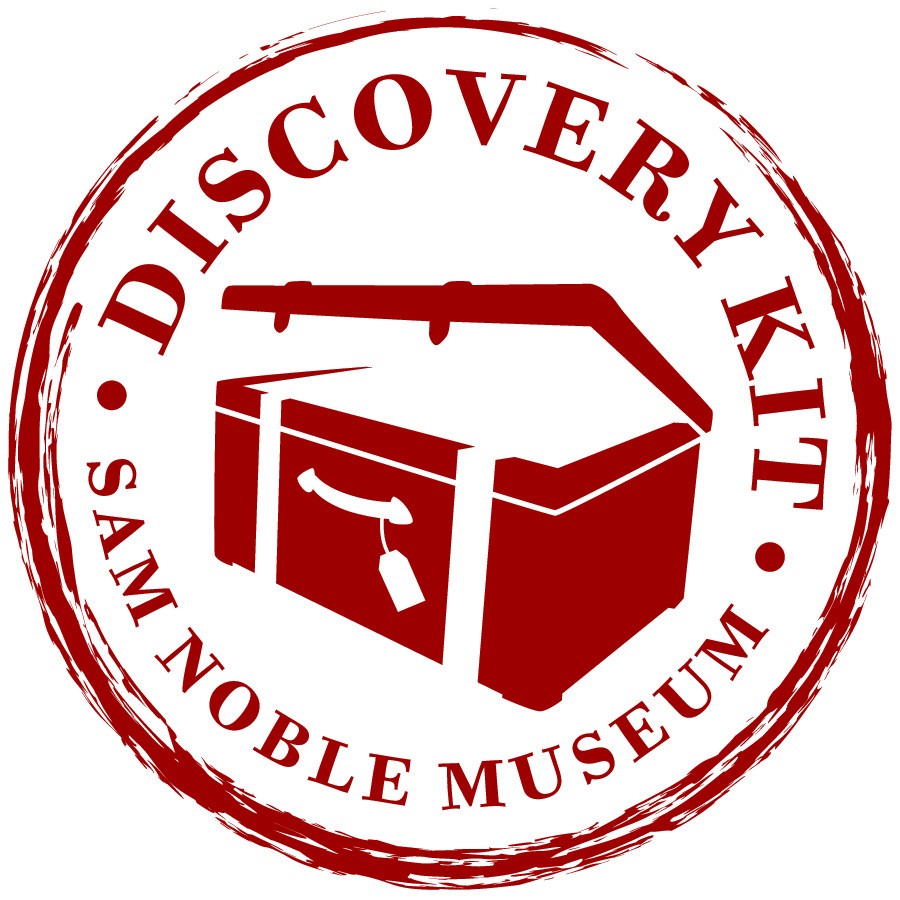 1. Find Station 1 in your Discovery Notebook.
Station 1: Similarities and Differences
2. Look at the two specimens carefully with the hand lens.
3. Make sketches from your observation of each trilobite in your notebook.
4. Write about how these two specimens are similar.
5. Now, write about how they are different.
6. You can also label and show those differences in your drawings.
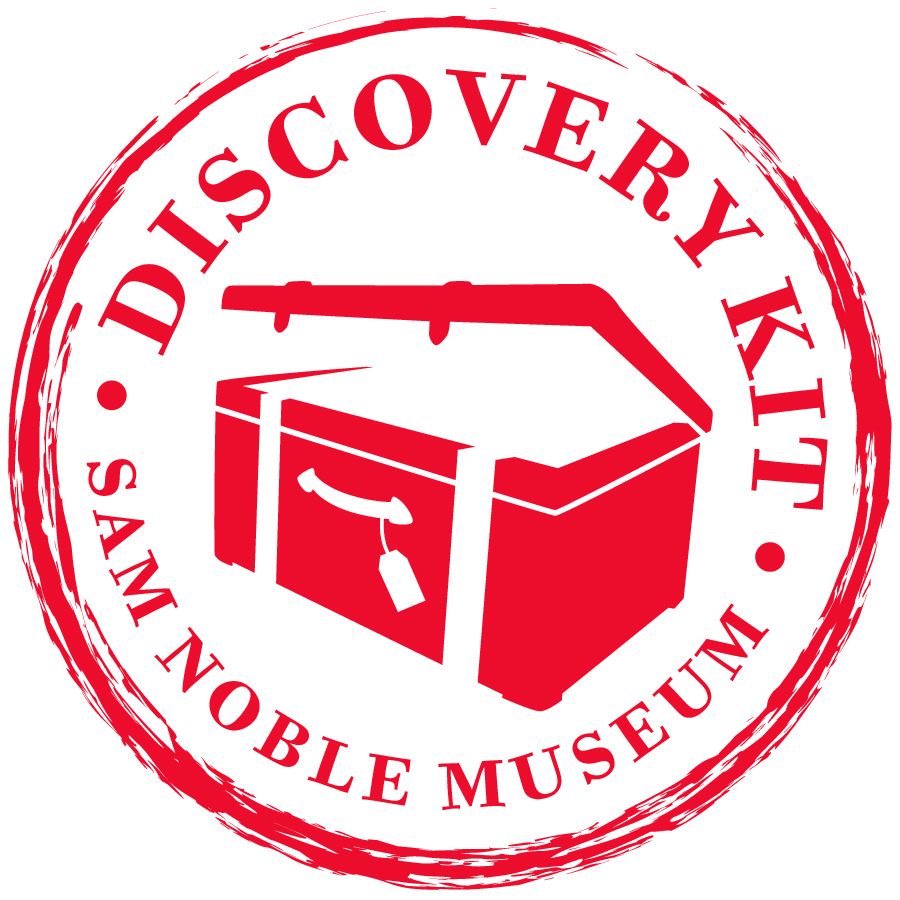 1. Find Station 2 in your Discovery Notebook.
Station 2: Observation and Inferences
2. Look at the two specimens carefully with the hand lens.
3. In your notebook: Make a  list characteristics  you notice about the T-rex tooth. Then make a list of what you notice about the Killer Toe from the Deinonychus.
4. Based on your observations of the specimens, what inferences can you make about the animal when it was alive. Write these in your notebook.
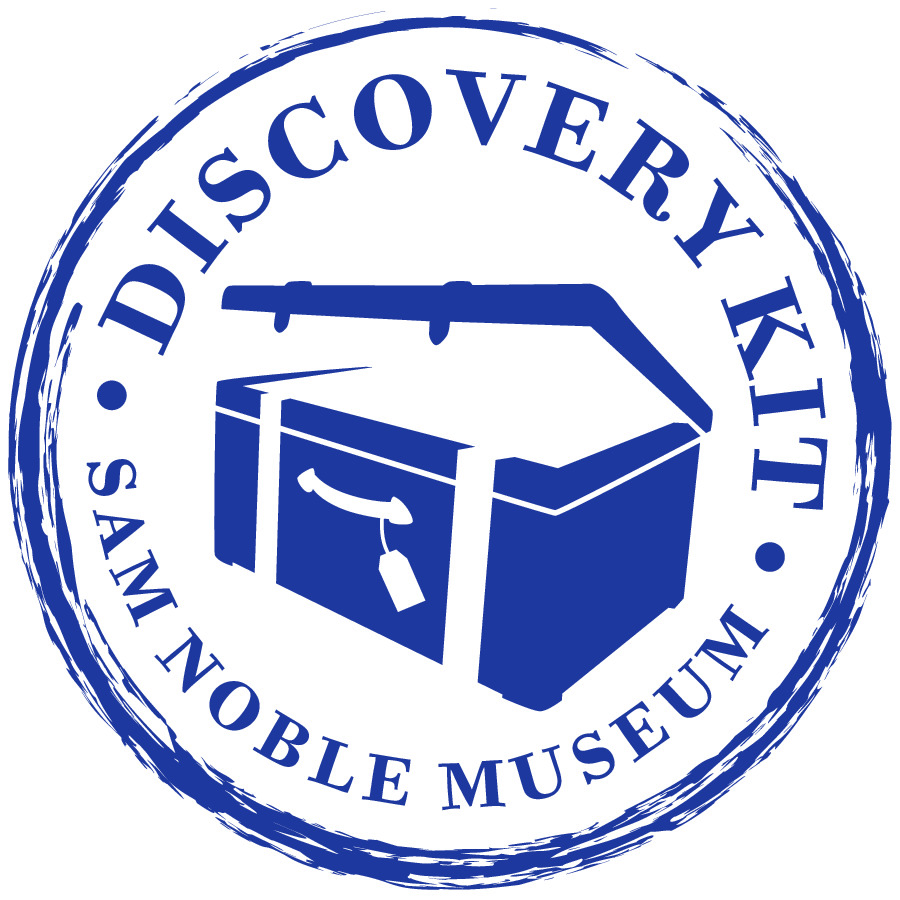 1. Find Station 3 in your Discovery Notebook.
Station 3: Making Inferences Based on Evidence
2.Make observations about the Apatosaurus vertebra and the Ichthyosaur vertebra.  Record these in your notebook.
3. Make an inference about which animal lived on land and which lived in water.
4. Write or draw to explain your reasoning using  evidence from the specimens you observed.
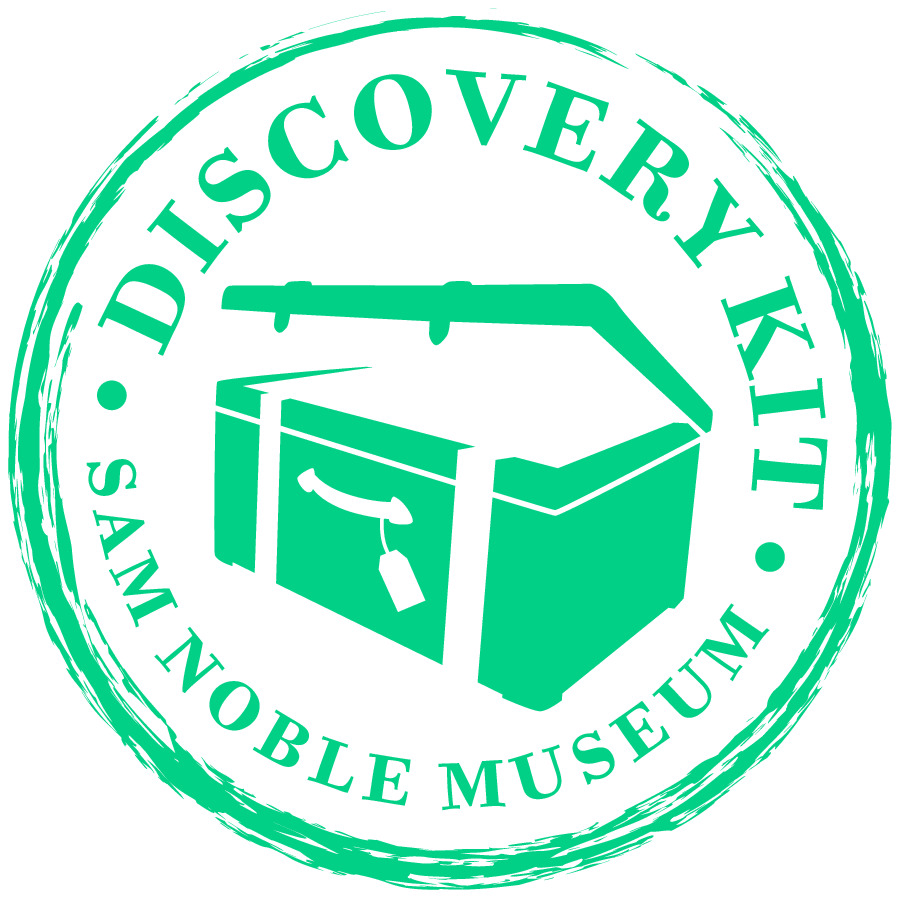 1. Find Station 4 in your Discovery Notebook.
Station 4: Inferences Based on Evidence
2. Write down the names of the two specimens.
3. Take the playdough and press each tooth specimen separately into 
the play dough.
4. Look at the teeth indentations and infer whether each animal is a carnivore or an herbivore.
5. Share your thoughts about your reasoning.
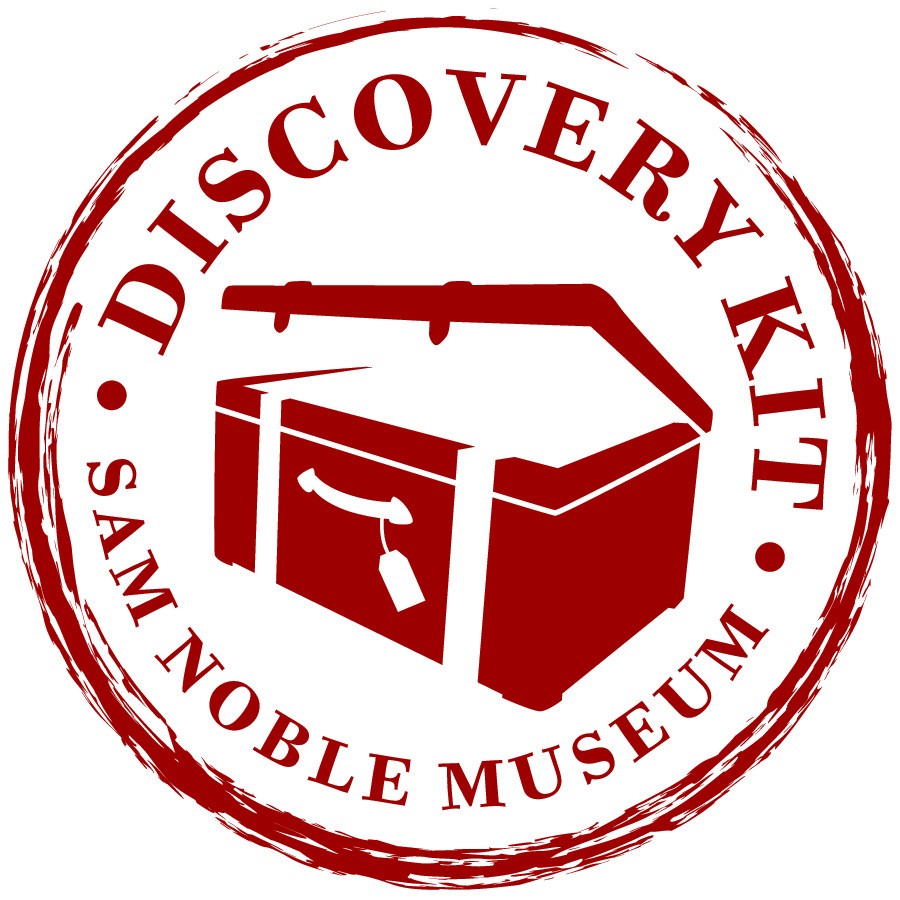 1. Find Station 5 in your Discovery Notebook.
Station 5: Predictions
2. Make a detailed sketch of the Trimerorhachis in your notebook, making sure to sketch the placement of the eyes in the skull.
3. Make a prediction about the advantage that the placement of the eyes might have for this animal. Record your ideas in your notebook.
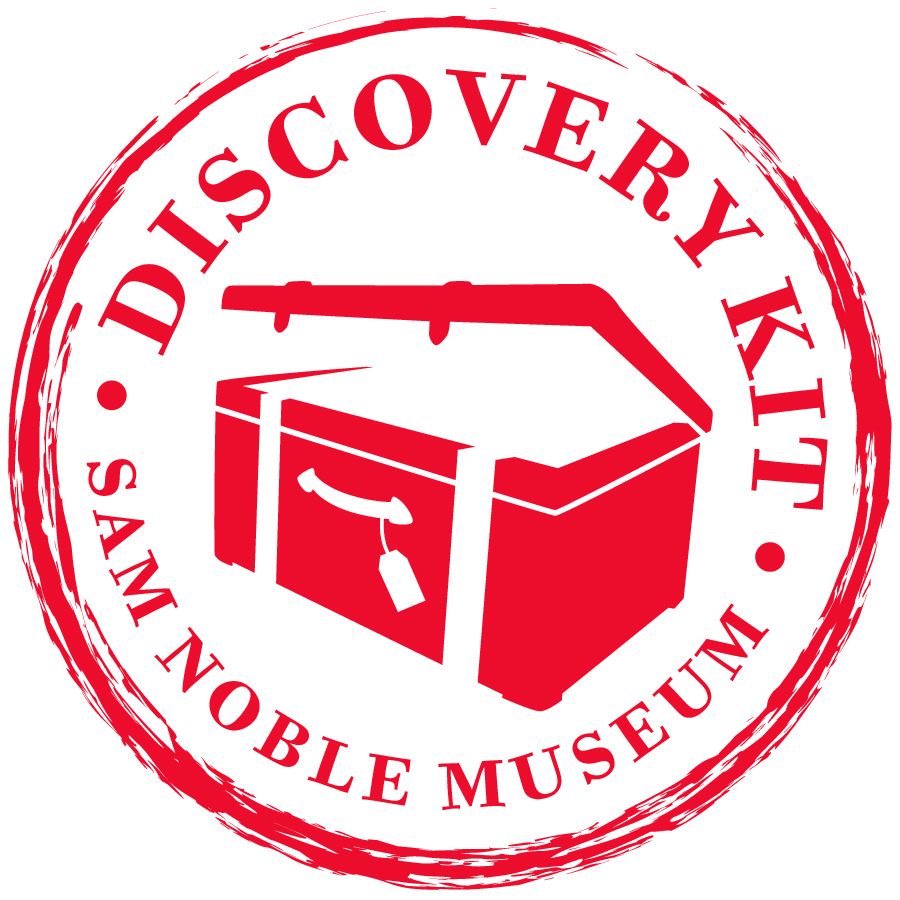 1. Find Station 6 in your Discovery Notebook.
Station 6: Structure and Function
2. Make a detailed sketch of the specimen in your notebook, making sure to sketch the placement of the eyes in the skull.
3. Discuss with your partner why this placement might be an advantage for the animal.
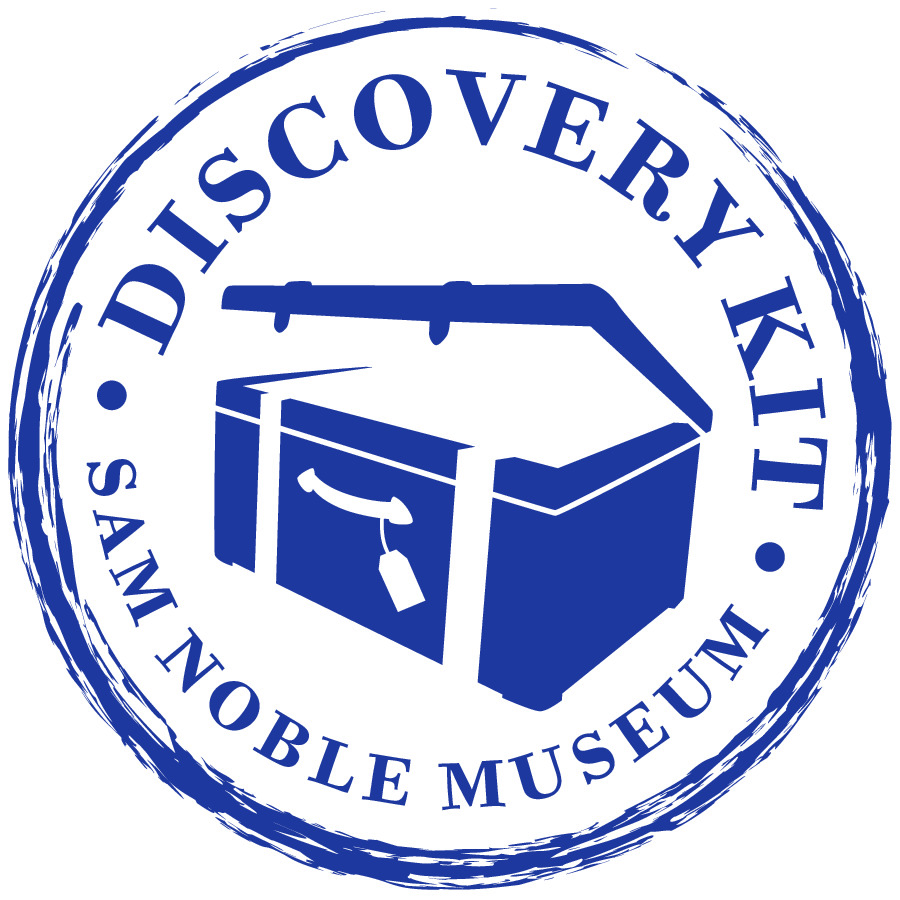 1. Read and think about how the placement of eyes on a skull can be helpful or not helpful to an animal.
Station 7: Reading Station
2. Now look at your drawings from Stations 5 and 6 and make a claim about the advantages or disadvantages the animals’ eye placement gives the animal.
3. Write your claims on Station 5 and Station 6 notebook pages.
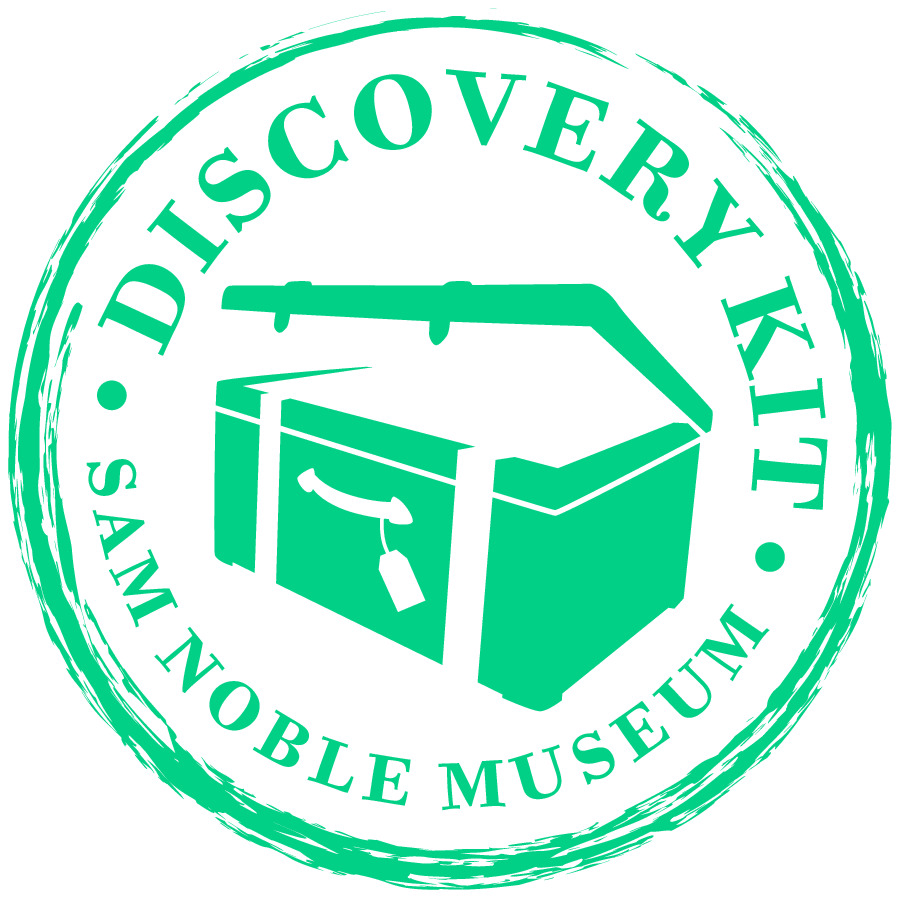 1. Find Station 8 in your Discovery Notebook.
Station 8: Structure and Function
2. Look at the skull.
3. Sketch the specimen’s skull, making sure to place the eyes, and nostrils in the correct location.
4. Using your observations, where do you think the animal might have lived having eyes and  nostrils on the top of its head?
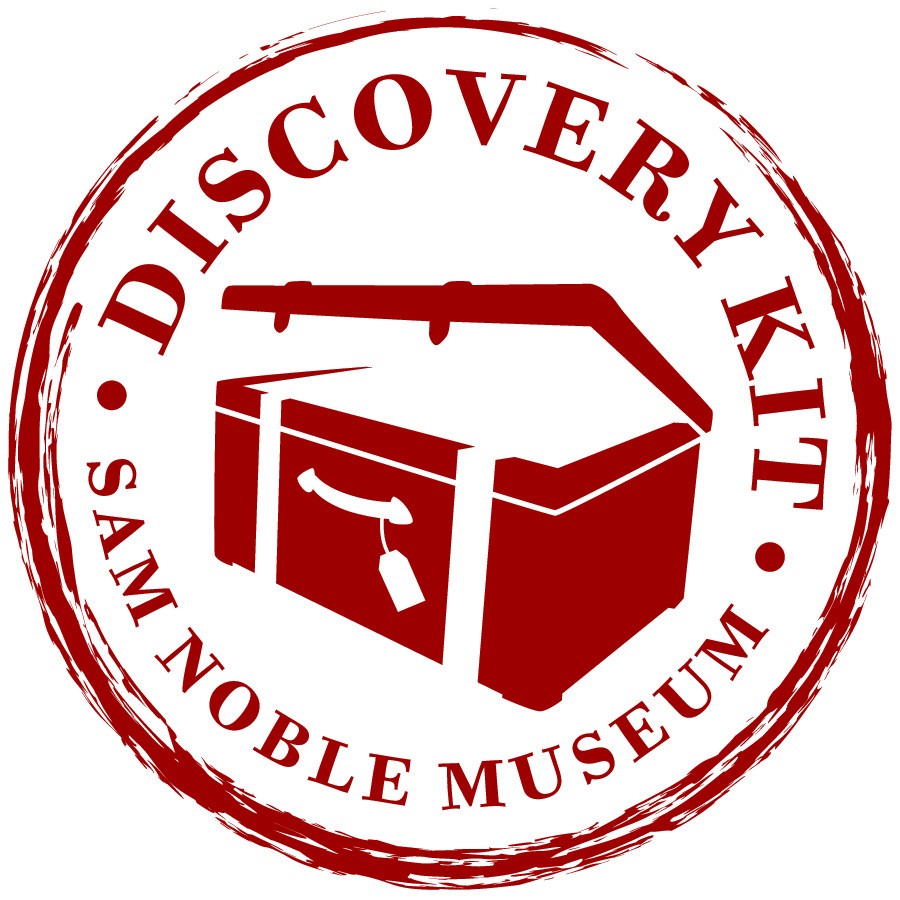 Find
Find Station 8 in your Discovery Notebook.
Station 9: Collecting Data Like a Paleontologist
Data Collection List
Write the name of the specimen: Ammonite.  
Location where the sample was found.
Length of the skull in cm.  
Width of the skull in cm. 
Skull features: Does it have rings or curves on it? If yes, please describe the rings or curves.
Where are the eyes placed? 
Measure the distance between the ridges on the body. This will show you growth per year!
Additional notes or observations:
Use
Use the measurement tools provided to collect and
record data about this specimen.
Record
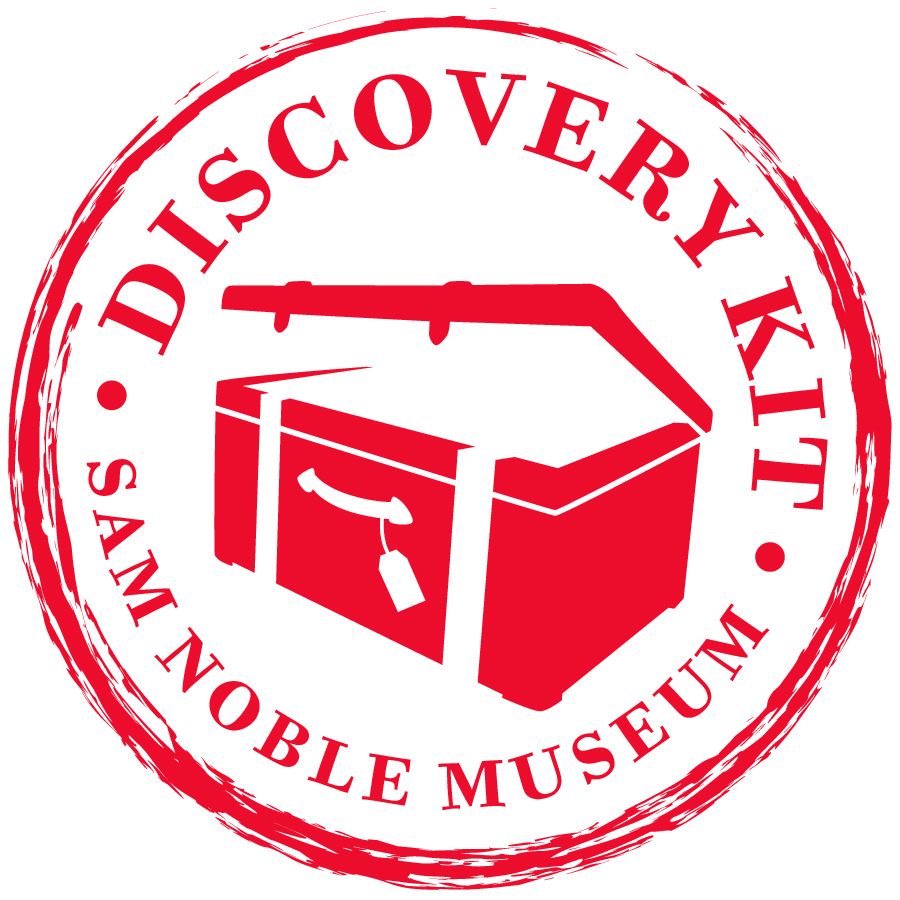